Разработка рабочих программ по естественно-научных предметов (химия, биология)
Шабалина Александра Николаевна, 
учитель химии МБОУ «Гимназия №48 г. Челябинска», 
руководитель ГМО учителей химии г. Челябинска
Примерные программы
Примерные рабочие программы по учебным предметам разработаны в 2021 г. для 22 учебных предметов основного общего образования.
Примерные рабочие программы одобрены решением федерального учебно-методического объединения по общему образованию, протокол 3/21 от 27.09.2021 г.
Примерные рабочие программы соответствуют требованиям федеральных государственных образовательных стандартов общего образования и обеспечивают:
Равный доступ к качественному образованию
Единые требования к условиям организации образовательного процесса
Единые подходы к оценке образовательных результатов
 otziv@edsoo.ru
Структура примерной рабочей программы
Пояснительная записка, включающая цели изучения учебного предмета, общую характеристику предмета, место предмета в учебном плане.
Содержание образования (по годам обучения).
Планируемые результаты освоения рабочей программы:
Личностные и метапредметные результаты (раскрываются на основе обновленного ФГОС ООО с учетом специфики учебного предмета)
Предметные (по годам обучения).
Тематическое планирование (примерные темы и количество часов, отводимое на их изучение; основное программное содержание; основные виды деятельности обучающихся).
Примерные рабочие программы
Примерная рабочая программа основного общего образования предмета «Химия» базовый уровень
https://edsoo.ru/Primernaya_rabochaya_programma_osnovnogo_obschego_obrazovaniya_predmeta_Himiya_proekt_.htm 
Примерная рабочая программа основного общего образования предмета «Биология» базовый уровень
https://edsoo.ru/Primernaya_rabochaya_programma_osnovnogo_obschego_obrazovaniya_predmeta_Biologiya_proekt_.htm  
Одобрена решением федерального учебно-методического объединения по общему образованию, протокол 3/21 от 27.09.2021 г.
Содержание рабочей программы
ПЛАНИРУЕМЫЕ РЕЗУЛЬТАТЫ ОСВОЕНИЯУЧЕБНОГО ПРЕДМЕТА «ХИМИЯ», «БИОЛОГИЯ» НА УРОВНЕ ОСНОВНОГО ОБЩЕГО ОБРАЗОВАНИЯ
Метапредметные результаты
Предметные результаты
Тематическое планирование
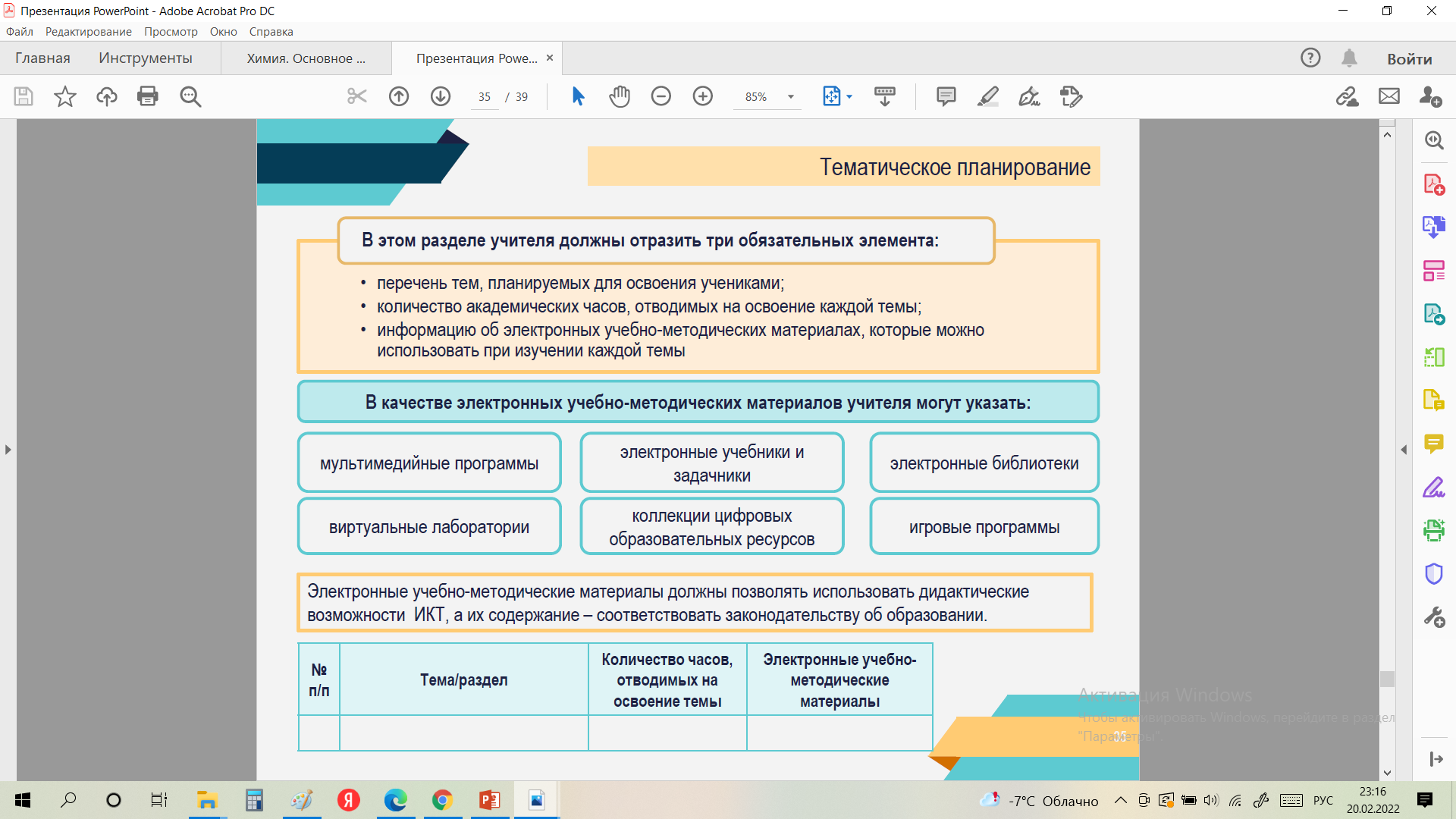 Электронные (цифровые) образовательные ресурсы
При разработке рабочей программы в тематическом планировании должны быть учтены возможности использования электронных (цифровых) образовательных ресурсов, являющихся учебно-методическими материалами 
мультимедийные программы, 
электронные учебники и задачники, 
электронные библиотеки, 
виртуальные лаборатории, 
игровые программы, 
коллекции цифровых образовательных ресурсов
используемыми для обучения и воспитания различных групп пользователей, представленными в электронном (цифровом) виде и реализующими дидактические возможности ИКТ, содержание которых соответствует законодательству об образовании.
«Конструктор рабочих программ»
– удобный бесплатный онлайн-сервис для быстрого создания рабочих программ по учебным предметам. Мы сделали его интуитивно понятным и простым в использовании.
В настоящее время Конструктор находится в режиме апробации. Рабочая версия будет доступна 15 марта 2022 года.
https://edsoo.ru/constructor/71003/
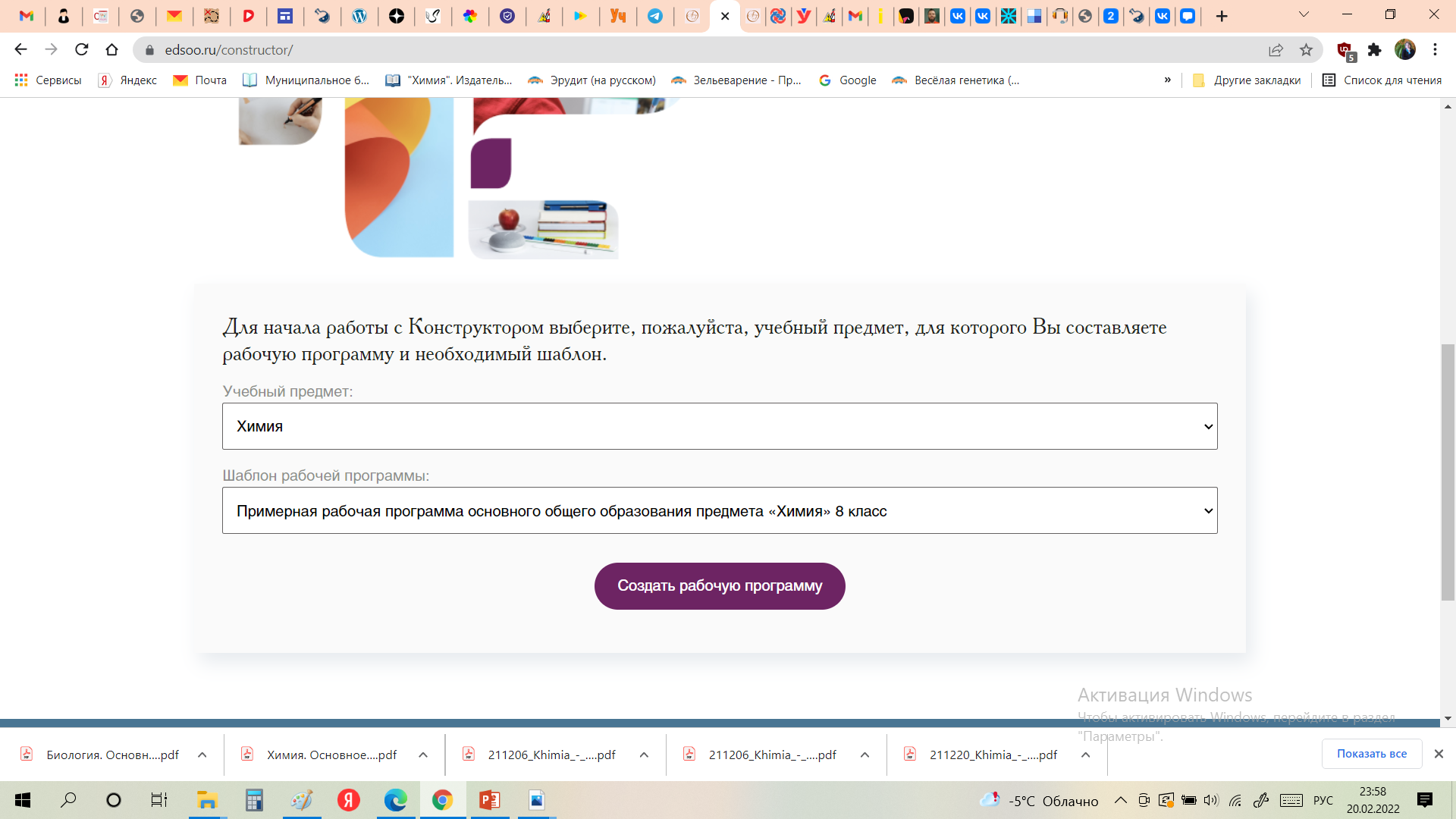 Источники информации
https://edsoo.ru/Primernie_rabochie_progra.htm
gubanova-e.v._seminar_16.11.21-fgos-22-23-uch.god.pdf - Яндекс.Документы (yandex.ru)  
https://vk.com/club181044632